Figure 1. Design and images used in Experiment 1. Successive images were either the same, different images of the same ...
Cereb Cortex, Volume 23, Issue 2, February 2013, Pages 370–377, https://doi.org/10.1093/cercor/bhs024
The content of this slide may be subject to copyright: please see the slide notes for details.
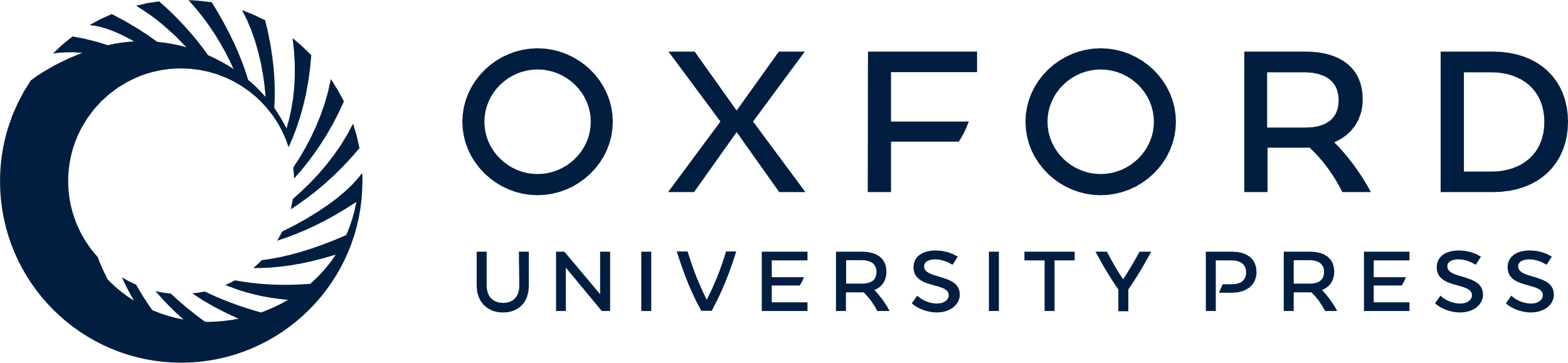 [Speaker Notes: Figure 1. Design and images used in Experiment 1. Successive images were either the same, different images of the same person (different image) or images of different identities. Pairs of images were either familiar or unfamiliar faces.


Unless provided in the caption above, the following copyright applies to the content of this slide: © The Authors 2012. Published by Oxford University Press.This is an Open Access article distributed under the terms of the Creative Commons Attribution Non-Commercial License (http://creativecommons.org/licenses/by-nc/3.0), which permits unrestricted non-commercial use, distribution, and reproduction in any medium, provided the original work is properly cited.]